Презентация по теме: Операционная система Mac OS.
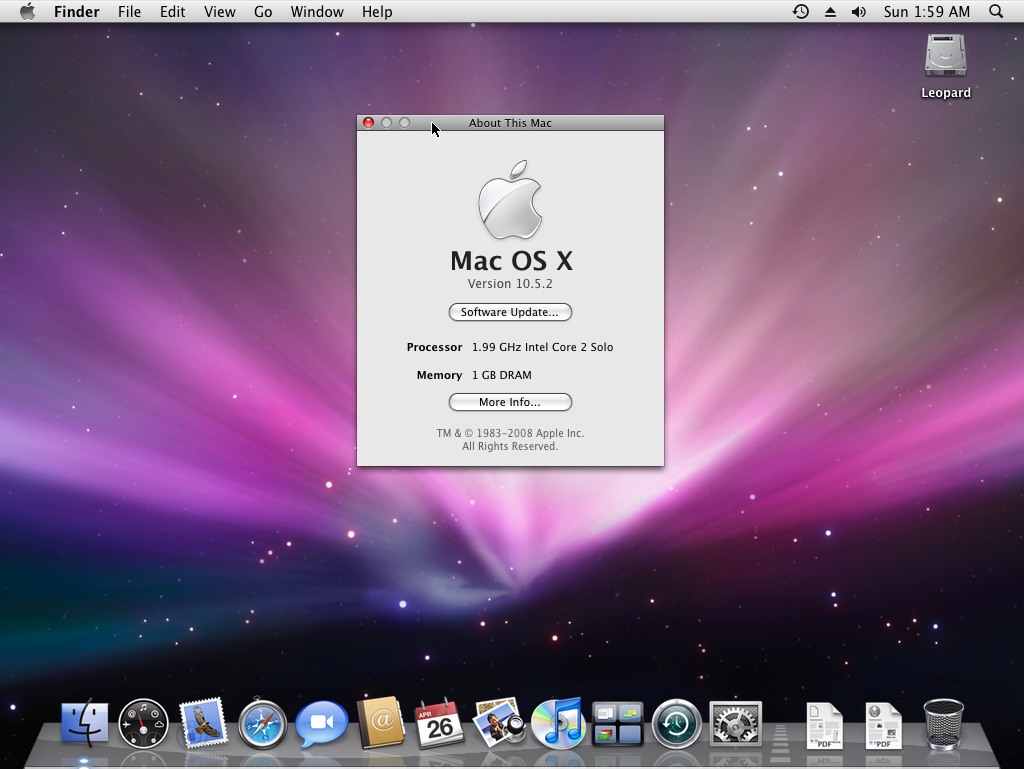 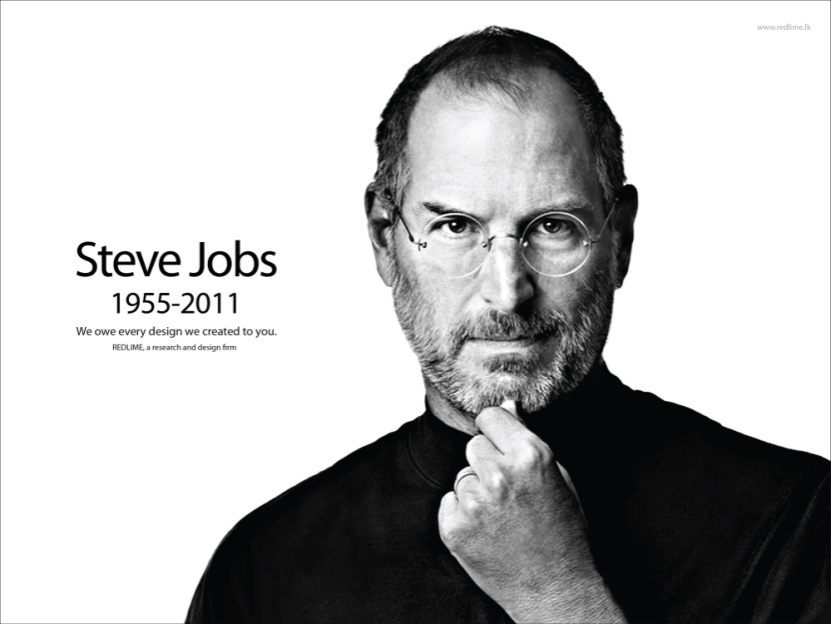 Презентацию подготовил ученик 8  «В» класса Иван СурковРуководитель: учитель информатики и ИКТЛагутин Антон Александрович
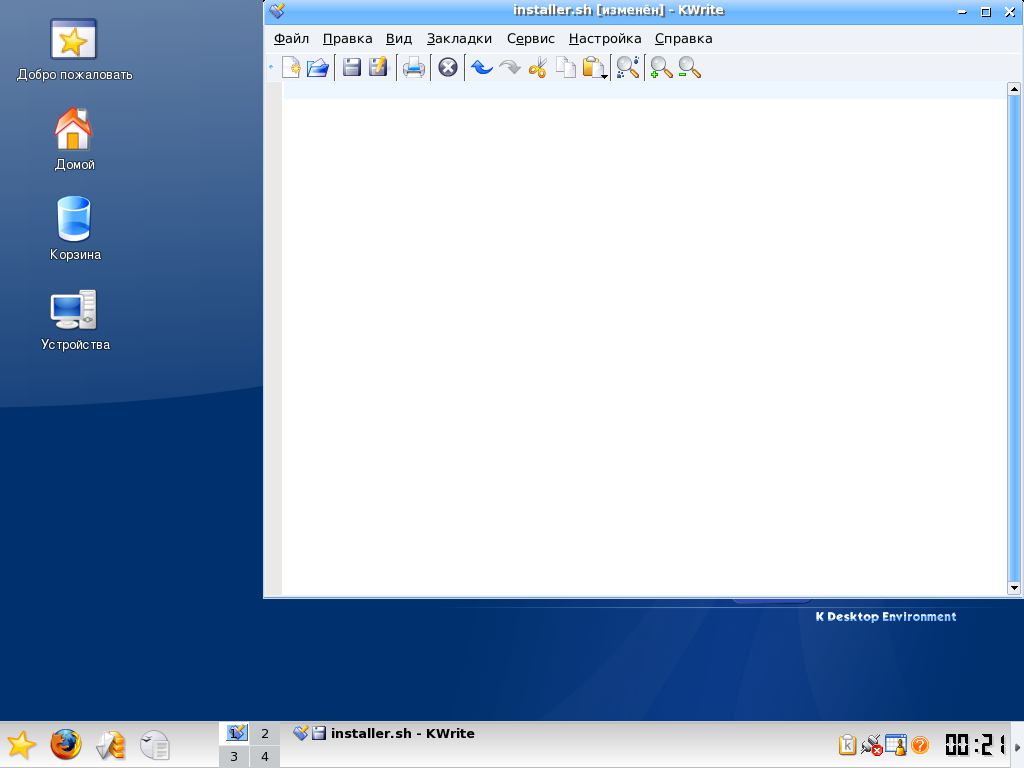 План:
 1) Создание ОС
 2) Возможности
 3) Устройства на Mac OS
 4) Сравнение с Windows
 5) Источники
История создания
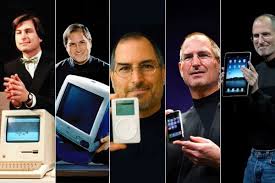 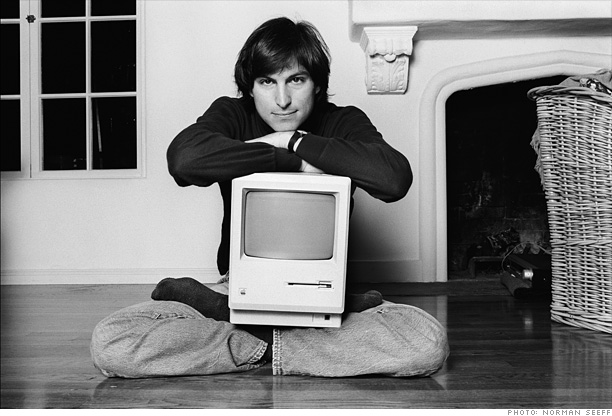 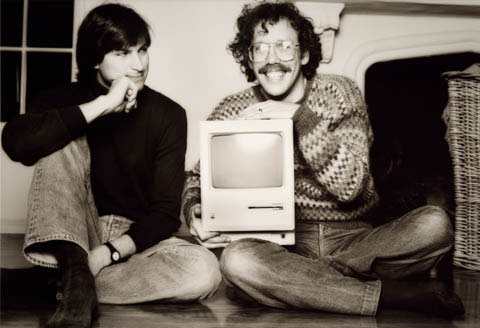 Возможности Mac OS
Создание музыки и программ бесплатно
Установки Windows на Mac OS
Мощный графический процессор
Специальные программы на Mac OS
И многое другое…
Устройства на Mac OS
IMac



Mac Book




      До                                        После
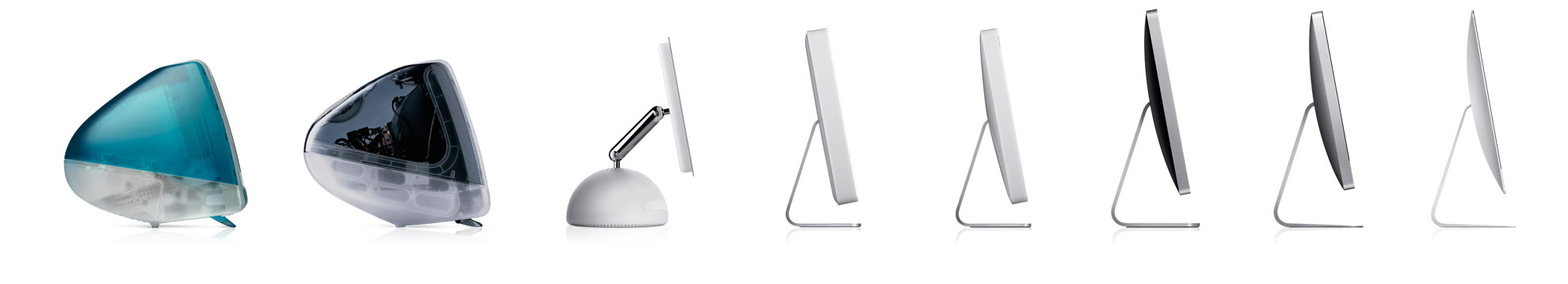 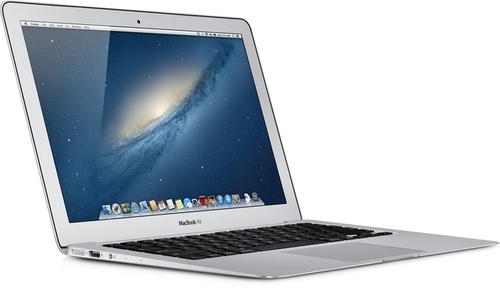 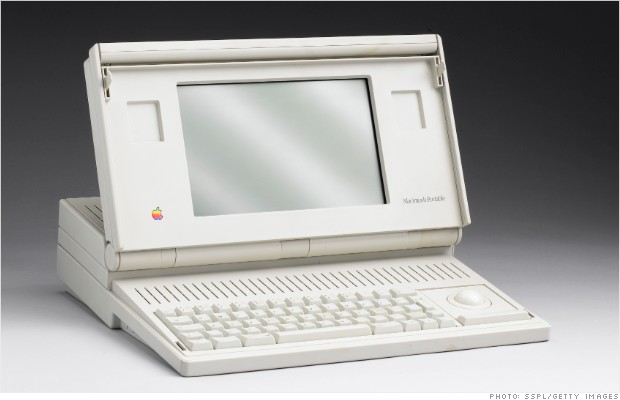 Сравнение Mac OS с Windows OS ( Отзыв покупателя)
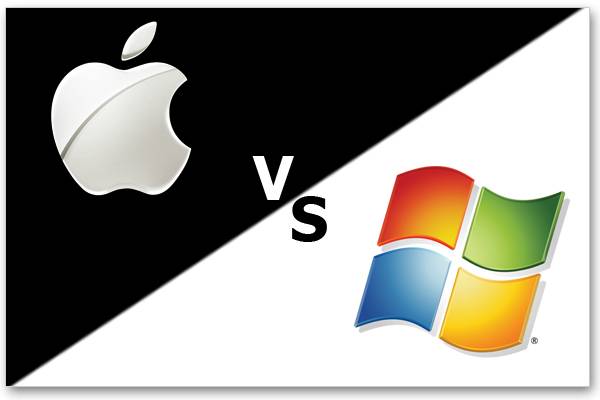 Дерево Mac OS( Macintosh)
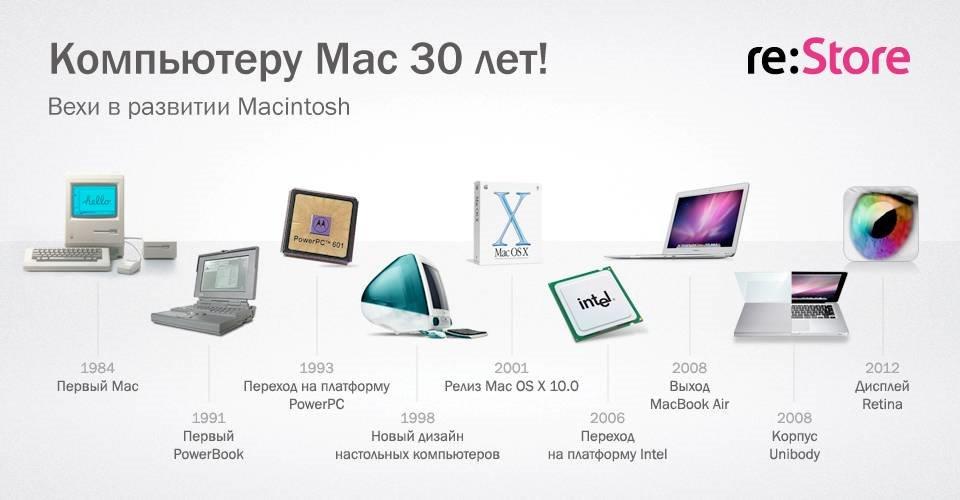 Источники
https://www.google.ru
https://www.wikipedia.org
http://lurkmore.to
http://macilove.com
http://zoom.cnews.ru
http://proapple.ucoz.ru
http://heyroynt.ru
http://support.apple.com
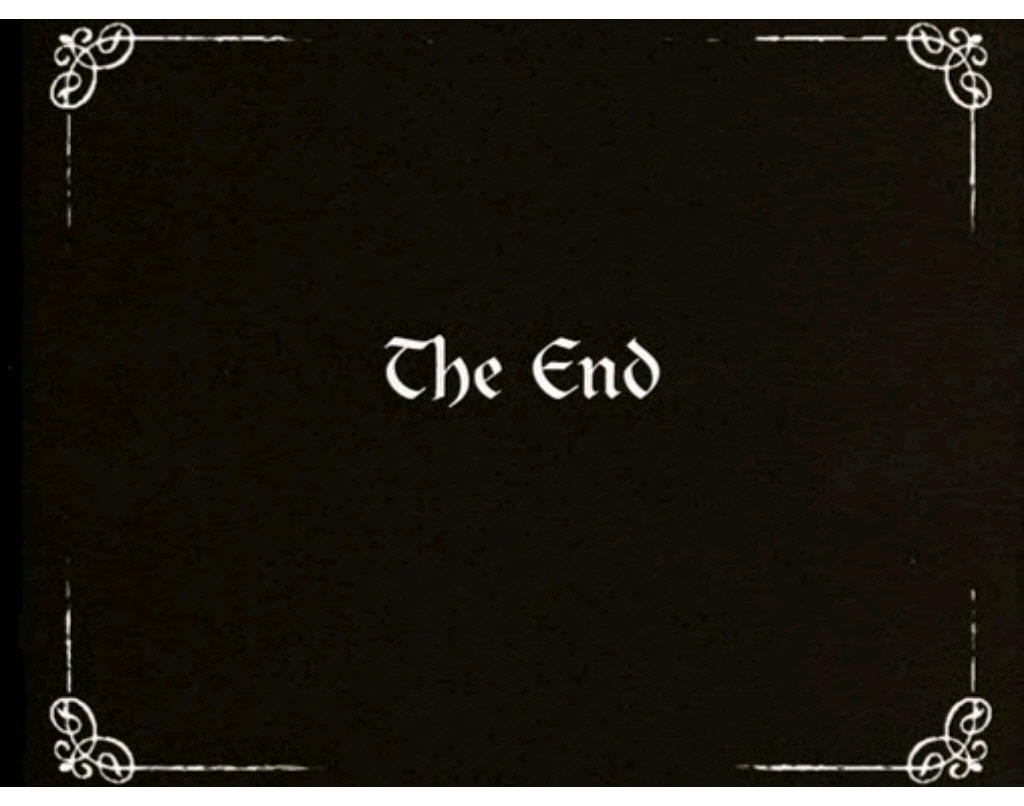